Фестиваль «Калейдоскоп профессий – XXI век»Профессия «Врача и медицинской сестры»
Работу выполнила: Фёдорова Виктория 
Ученица: 8 класса «Б» 
Руководитель: Ганьшина Вера Николаевна
Профессия «Врач»
«Профессия врача — подвиг. Она требует самоотверженности, чистоты духа и чистоты помыслов» — А. П. Чехов
Профессия врача - одна из наиболее древних профессий. В истории навсегда останутся имена первых выдающихся врачей древности (Гиппократа, Асклепида), чьи знания и искусство лечить людей не только спасли многие жизни, но и обусловили развитие медицины.
Профессия «Врач»
Профессия врача гораздо сложнее, чем кажется на первый взгляд, и гораздо интереснее. Многие представляют ее только по сериалам, но в жизни всё совсем не так. Врач - это гордость и ответственность. С первого курса всем студентам говорят про то, что, всякий раз надевая белый халат, они берут на себя определенные обязательства. Недаром с древнейших времен это одна из самых престижных профессий.
Кому быть врачом?
Однако кроме относительно обеспеченного будущего профессия врача предполагает бессонные ночи у постели больного, ежедневный риск, огромную ответственность за чужую жизнь и здоровье. Ненормированный рабочий день и усталость - неизбежные спутники этой профессии. Ко всему прочему, пациенты отнюдь не всегда благодарны и признательны.  Единственная моральная компенсация, на которую может рассчитывать врач, это осознание важности того, что он делает. К тому же не стоит забывать, что очень часто медики рискуют собственной жизнью, отправляясь в очаги эпидемий или горячие точки. Также все врачи являются военнообязанными.
Врач должен обладать следующими качествами:
1)доброжелательность и приветливость
2)терпение и выдержка
ответственность
3)высокий уровень развития 4)произвольного внимания
быстрота реакции
5)готовность в любое время оказать нужную медицинскую помощь
6)тактичность
7)бескорыстие
8)внимательность
9)хорошо развитая долговременная память
10)вербальные способности
Истоки профессии
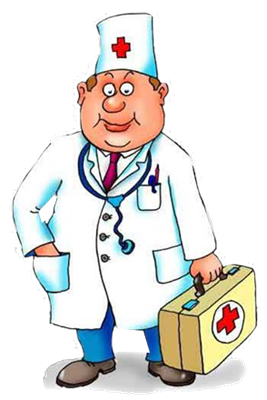 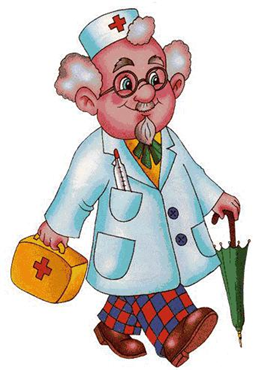 Профессия врача имеет древнее происхождение. Уже в первобытном обществе существовали лекари, которые занимались врачеванием больных, применяя целебные травы, искусно диагностируя состояние больного по одному только пульсу. Зачастую им удавалось спасти жизни пациентов.
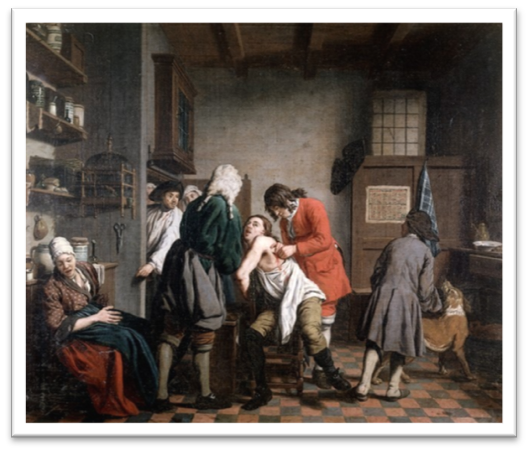 Терапевт
Терапевт – (греч. therapeutes ухаживающий за больными, лечащий) - врач-специалист, получивший подготовку по вопросам диагностики, лечения и профилактики болезней внутренних органов.
Педиатр
Педиатр -  (пед- + греч. iatros врач) – детский врач-специалист, получивший подготовку по вопросам охраны здоровья ребенка, диагностики, профилактики и лечения детских болезней.
Определение  ПЕДИАТРИИ впервые дано в 1847 году.
Филатов Н. Ф. заслуженно считается основателем отечественной педиатрии. В 1834 году он открыл первую педиатрическую больницу, где на практике успешно применял полученные за границей знания. Написанные им учебники и руководства стали отличным наследием для студентов и практикующих педиатров.…
Массовость  и  уникальность профессии
Ценят педиатров по опыту работы и квалификации, поэтому очень сложно приходится вчерашним выпускникам. Врач должен быть хорошим психологом, так как работать предстоит с детьми, которым не объяснишь, что «тётя-доктор хорошая» — он должен это сам почувствовать. Педиатр должен быть внимательным, добрым и, конечно же, любить детей, уметь оказать квалифицированную помощь даже в самой сложной ситуации.
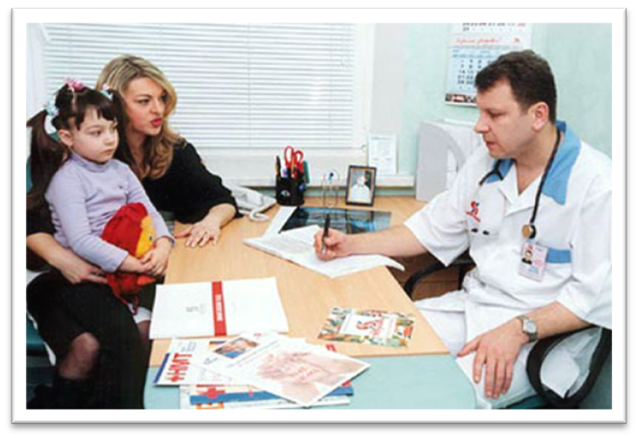 Хирург
Хирург -  врач, занимающийся заболеваниями, требующих хирургических (оперативных) методов лечения.
Отоларинголог
Отоларинголог - это специалист, врач который занимается лечением болезней уха, носа, горла (глотки, гортани, трахеи) и пограничных анатомических областей и их профилактикой.
Стоматолог
Стоматолог -  (стомато- + греч. logos учение, наука) - врач-специалист, получивший подготовку по диагностике, лечению и профилактике болезней и повреждений зубов, челюстей и других органов полости рта и челюстно-лицевой области.
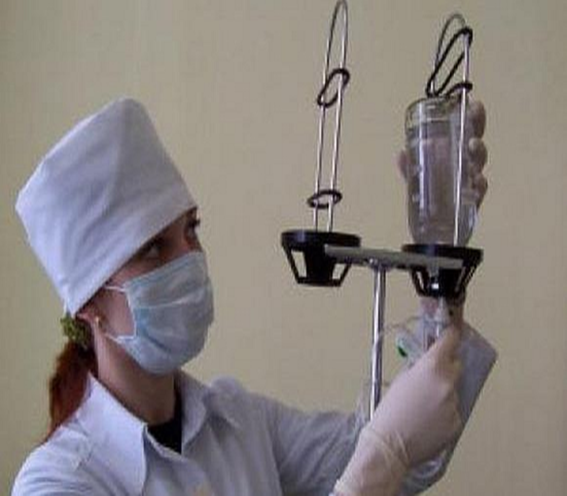 Медицинская сестра
Не один врач не обходится без помощи медицинской сестры. 
Медицинская сестра – это сотрудник, выполняющий назначения врача. Человек, занятый на данной должности следует указаниям доктора, проводит процедуры и управляет работой младшего медицинского персонала (санитарок, буфетчиц, уборщиц и так далее).
История профессии
История медицины уходит своими корнями в глубокую древность. Но такой профессии, как медсестра, долгое время не было. Функции данного специалиста выполняли ученики врачей, которые в результате сами становились лекарями. Первые же медицинские сестры появились в 11 веке. 
В 1617 году начинается новая эпоха медицинских сестер – открывается первая община, в которой проводится обучение сестринскому делу. С тех пор профессия стремительно развивается.
Образование
Медсестра должна знать наименование и назначение лекарств, правила и способы дезинфекции, правила выполнения инъекций, прививок, перевязок, правила ухода за больными, основные понятия профессиональной этики, разделы медицинской и педагогической психологии, должна владеть техникой выполнения медицинских процедур. 
Требуется хорошая общеобразовательная подготовка по биологии, ботанике, анатомии, химии, физике.
Тверской медицинский колледж
Профессию медицинской сестры по разным направлениям можно получить в Тверском медицинском колледже.
В этом году учащиеся нашего класса вместе с классным руководителем  посетили данный колледж.
Тверской медицинский колледж
В колледже нас познакомили с оказанием первой помощи при попадании посторонних предметов в дыхательные пути и я сама оказывала первую помощь.
Тверской медицинский колледж
Нас научили пеленать новорожденных  детей.
Тверской медицинский колледж
Показали, как делать уколы.
Я хочу стать медицинской сестрой и помогать людям.